Odborná praxe III
Basketbalový klub BASKETBRNO
Dagmar Moc Králová

30.6.2015 Brno
Ukázka Basketbal
https://www.youtube.com/watch?v=F69NORRriZs (od 2.35)

https://www.youtube.com/watch?v=Pes91XdfJsM (2.12)
Posty v basketbalu
Rozehrávač;

Křídlo: - střílející rozehrávač – menší křídlo;
               - vyšší křídlo;
Pivot: - menší (pohyblivější) pivot
              - centr pivot
Rozehrávač:
je mozek týmu ,který vymýšlí akce a rozehrává jejich průběh;
jeho úkolem je přejít s míčem přes půli hrací plochy a rozestavit útočný pokus;
hráči menšího vzrůstu, rychlost, vynikající v driblinku;
skvělá přihrávka, výborná střelba z dlouhé vzdálenosti, skvělé ovládání míče a dribling, ale rovněž zakončení akce košem;
nejsložitější pozice v novodobém basketbale. 
https://www.youtube.com/watch?v=2REkZG-dhHc 
Allen Iverson ,Stephon Marbury , Jason Kidd a Levell Sanders.
Menší křídlo:
tato pozice znázorňuje hráče ,který se pohybuje po celé půli hřiště;
typově blízký rozehrávači ,ale je vyšší postavy než on;
může mít horší techniku vedení míče;
dobrá střelba z dlouhé vzdálenosti,ale i zakončení při úniku na koš;
nejlepší střelci a největší hvězdy svých družstev. 
https://www.youtube.com/watch?v=ThRn_YyB12I (2.05)
Michael Jordan , Kobe Bryant , Vince Carter nebo Lawrence Hamm
Vyšší křídlo:
toto křídlo je typově bližší pivotovi;
neoperuje přímo pod koši a zakončuje většinou z druhé vlny;
vysocí, silní, ale hlavně rychlí;
přechod mezi pivotem a křídlem. 
https://www.youtube.com/watch?v=mE295ggKbHU 
Scottie Pippen , LeBron James , Clyde Drexler nebo u nás v lize se tomuto postu blíží Blake Schilb
Menší pivot:
hráč na pozici č.4 - pivot ,který je víc pohyblivý a typově bližší křídlu;
nejlepší doskok;
pole působnosti je kolem čáry trestného hodu;
většinou zakončují z druhého sledu nepovedené akce pivota. 
https://www.youtube.com/watch?v=wg3BiOw4TWo (0.30, 1.30)
Dennis Rodman , Elton Brand , Ben Wallace nebo u nás Shawn Pruitt ,Kenneth Walker
Centr pivot:
pivot je podkošový hráč;
nejvyšší a nejmohutnější hráč v týmu;
málo pohyblivý a pohybuje se přímo pod koši;
zakončuje akce z blízkosti koše;
výborný doskok.
https://www.youtube.com/watch?v=6HlDyLpfDWE (1.46)
Kareem Abdul-Jabbar, Shaquille O´Neal, Charles Barkley, Yao Ming, Tim Duncan nebo u nás Roderick Platt, Steve Castelberry, Robert Šarovič
Nejčastější potíže
Úrazy traumatické
HKK: luxace ramen (pády na nataženou HK), poranění vazů pletence ramenního, lok.kl., zápěstí – instabilita; traumata článků prstů (šp. úchop míče), extensorů prstů

Trup: ústřel krční páteře, naražená až zlomená žebra (kontakt)

DKK: poranění článků prstců, distorze – luxace hlezna, kolenního kloubu - instabilita
Nejčastější potíže
Úrazy z přetížení
Distenze – ruptury v důsledku svalové dysbalance (svaly rotát. manžety vč. MBB, bř. Svaly, ADD – třísla (úkroky), MRF, ITT, zadní strana stehen, mm. tibiales – shin split – periost, m. triceps surae, svaly nohy)

HKK: tendinitidy sv. RM, dl. Hlava MBB, MTB až ruptury – bloky overhead, hod na koš, 

Trup: ústřel krční páteře, blokády žeber, nestabilní ThL, SI, dráždění sedacího nervu – r x pseudor

DKK: osteitis pelvis (add, fl. kyčle, lumbopelvic. sv.), impingement FA, trhlina labra, ILB; femoropatelární sy, Osgood Schlatter, AŠ, plantární fasciitida,

Vše vede až k artrózám…
Staly by se traumatické úrazy, pokud by byl organismus dostatečně zkompenzovaný?
Nejspíš ano, ale v daleko menší míře.

Dokonalý lidský organismus by byl schopen absorbovat všechnu energii.
Vliv zvýšeného napětí v důsledku emocí a vyšších požadavků na výkon průchod energie zhoršuje.
Na co se zaměřit v rámci kompenzace…
Propojit trup tak, aby energie z pletence ramenního byla přenášena do dolní části trupu a naopak (dribling postavení lopatek x doskoky). Bránice, nitrobřišní tlak…VYPLNIT BALÓN ZEVNITŘ DO VŠECH SMĚRŮ
Stabilizace lopatek POCIT ZDI ZA LOPATKAMI AŽ CELÝMI ZÁDY VČ. HLAVY
Při aktivaci svalů rotát. manžety vyjít z předchozího bodu a zaměřit se na práci svalů v excentrické kontrakci. Aktivní dlaň (PŘEDSTAVA ÚCHOPU MÍČE), stabilní zápěstí a loketní kloub vč. lopatek (POCIT ZDI)

Z předchozích bodů vyplývá práce v UKŘ se zaměřením na exc. kontrakce
Fyziologické postavení DKK v různých opěrných funkcích (pánev v neutrálním postavení v návaznosti na napřímenou páteř, KyK jemná ZR a ABD, KoK ne hyperextenze, hlezenní klouby calcaneus v ose s bércem).
Práce s ploskou a aktivací klenby. Váha na plných chodidlech: více zatížit špičky, paty a USTÁLIT SE NA STŘEDECH CHODIDEL – ODPOVĚĎ AŽ DO PÁNVE – NEUTRALITA. POCIT UZEMĚNÍ, VÁHA NA STŘED, PRŮCHOD ENERGIE SKRZ PÁNEV A CELÝ TRUP – NAKONEC PŘIDAT I ZEĎ.
Korové funkce (PŘEDSTAVA VLASTNÍHO TĚLA, PRÁCE SE ZAVŘENÝMA OČIMA, NABOSO, VENKU NA TRÁVĚ).
Propriocepce se zaměřením na kvalitu!!! Ne hned balanční plochy!!!!!!
Děkuji vám za pozornost.
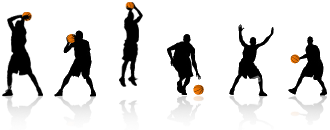